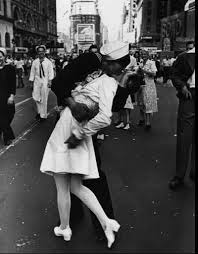 The Second World War
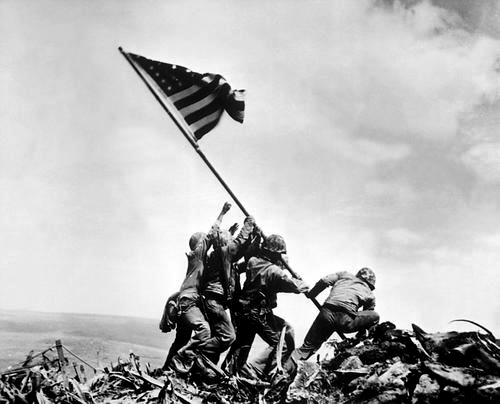 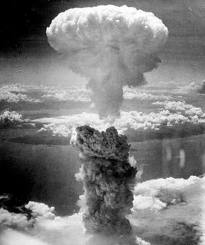 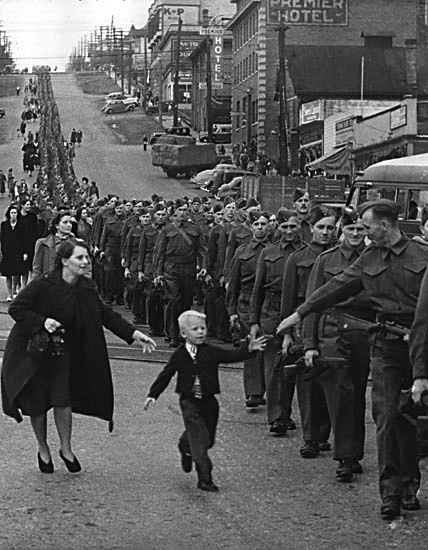 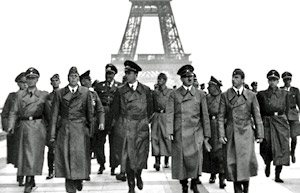 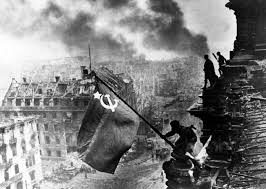 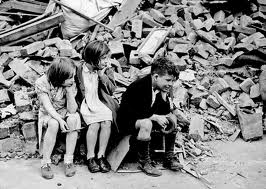 Intro to the Second World War
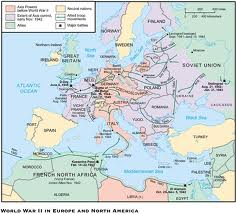 A series of wars which slowly engulfed the world…

Japanese Invasion of Manchuria, 1931
Italian Invasion of Abyssinia, 1935 
Spanish Civil War, 1936
Hitler’s aggression in Europe, 1936-1939

Different from the Great War of 1914-1918

Technology
War of Motion 
Ideology
Capitalist & Communist vs. Fascism 
Two theatres of War
European (includes N. Africa, Atlantic)
Asia-Pacific
Crimes against Humanity

"War is not merely a political act, but also a real political instrument, a continuation of political commerce, a carrying out of the same by other means.”			
On War, Karl Maria Clausewitz
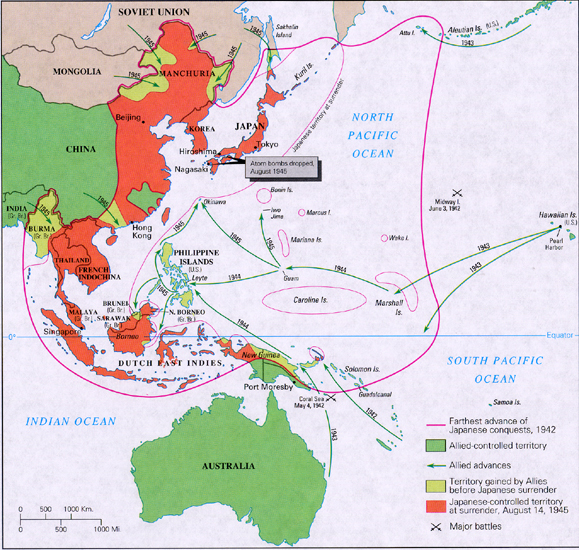 War in Europe
1 Sept 1939 – Invasion of Poland
		       - Poland falls 10 September

After fabricating a border dispute in the the free port of Danzig in the Polish Corridor, Hitler has the German ‘Wehrmacht’ (army) invade Poland

Could Hitler win Poland by bluster and bluff, as he had won Czechoslovakia, or would his gamble lead to war?

Britain & France pledge support to Poland

Nazi-Soviet Non-Aggression Pact, Aug. ’39
 
Blitzkrieg (‘lightning war’)
Stuka bombers (Luftwaffe)
Panzers (tanks) 
Speed, surprise of combined arms
Wireless radio
How does blitzkrieg work and why was it effective?
https://www.youtube.com/watch?v=gUjrnlMAtQ4
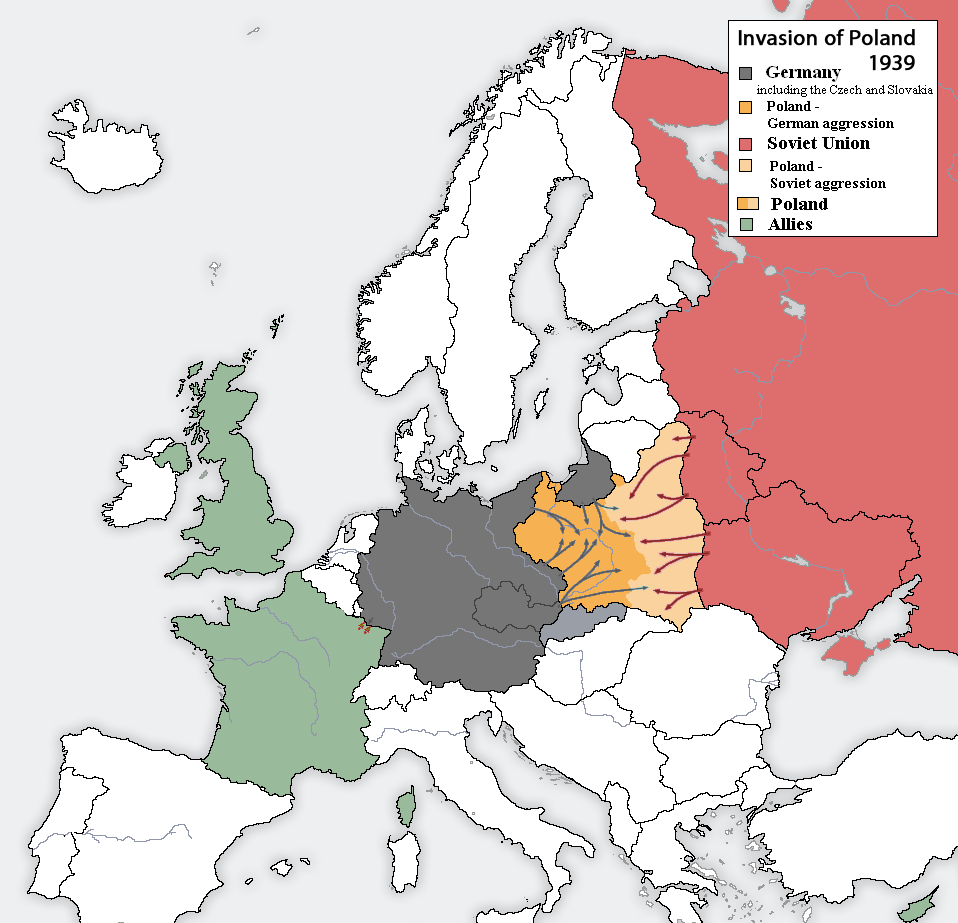 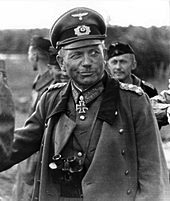 Heinz Guderian
The ‘Phoney War’ – October 1939 to April 1940
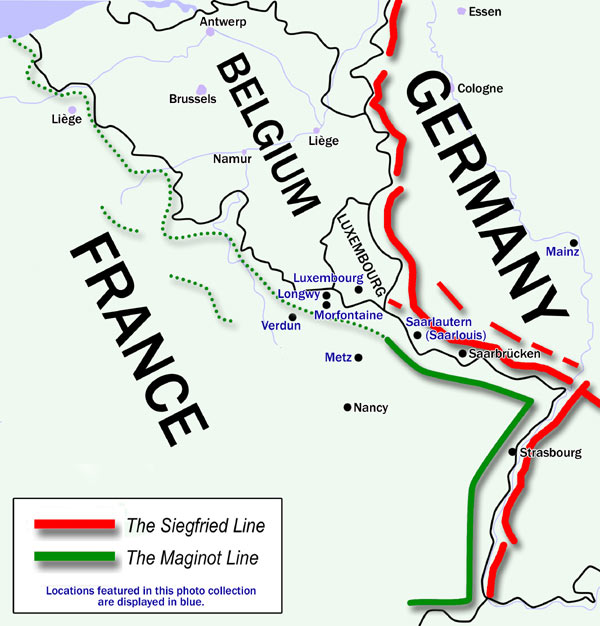 Wehrmacht finalizes invasion plans; troops massed along the Siegfried Line
British Expeditionary Force (BEF) on Belgium border
French armies waited behind Maginot Line

 Winston Churchill
First Lord of the Admiralty
‘Britain should take Norway’
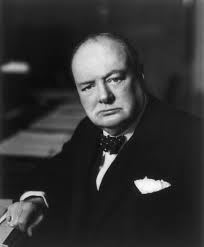 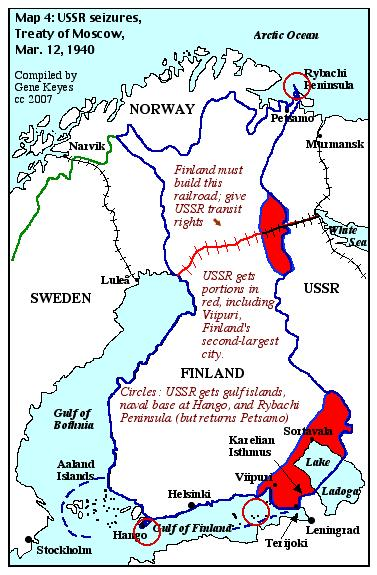 Russo-Finnish War, Nov. ‘39-Mar. ’40
The Winter War
Soviets attack Finland in order to ‘safeguard’ its weak western border
Victory by Soviets comes at a surprisingly high loss of life
Reveals the true impact of Stalin’s Purges of Red Army during late 1930s
End of the ‘Phoney War’

 April 1940
Hitler attacks Denmark, then Norway
Br. & Fr. rush an invasion force to Norway, but later forced to evacuate
Chamberlain resigns
Churchill becomes Prime Minister

 May 1940
Wehrmacht blitzkriegs Holland, Belgium, Luxembourg, then France
Germans swarm into France through the supposedly impassable Ardennes Forest; Wehrmacht position drives a huge wedge between Br. & Fr. Forces
Allied forces retreat to Dunkirk

 What if?
Pinned down at Dunkirk, but Hitler orders a halt to Panzer divisions
Gave Goering and Luftwaffe job of completing victory 
Delayed by poor weather
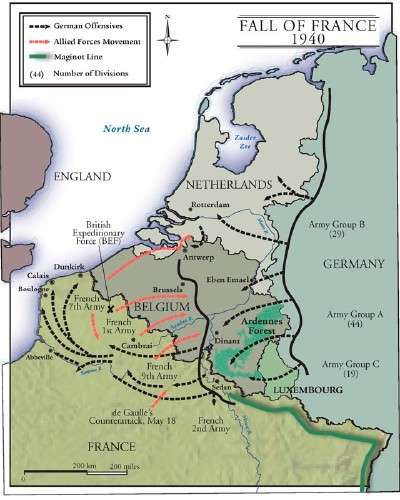 Operation Dynamo (Miracle at Dunkirk)
British Navy & hundreds of civilian craft rescue 330 000 Allied soldiers; significant loss of equipment however
Fall of France
After Dunkirk, Wehrmacht pushes south into France with shocking speed
Paris declares itself a ‘free’ city rather than be destroyed by Hitler
Churchill contemplates a war without France

22 June 1940 – French government capitulates

Vichy government, led by WWI hero, Petain
‘Free-French’ resistence movement, led by Charles DeGualle, established in England

Britain Alone

Britain, the only democratic government left in Europe, faces great uncertainty…
Luftwaffe begins its fight for air superiority over British air space in preparation for the German naval invasion, known as Operation Sea Lion
German U-boats (in ’wolfpacks’) inflict huge losses on convoys of supply ships coming from Canada and the USA (Lend-Lease)
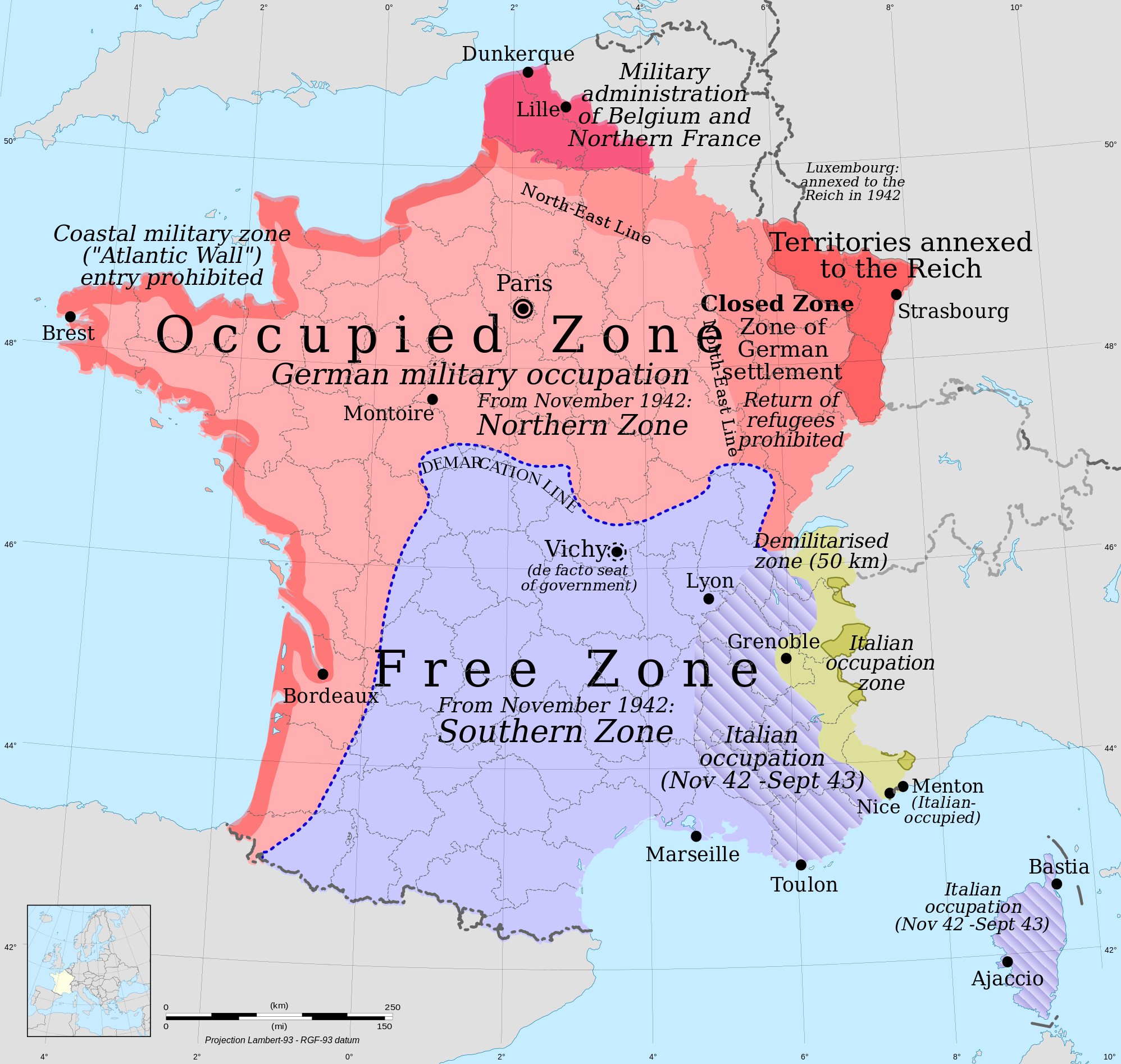 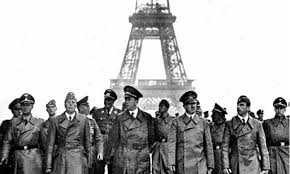 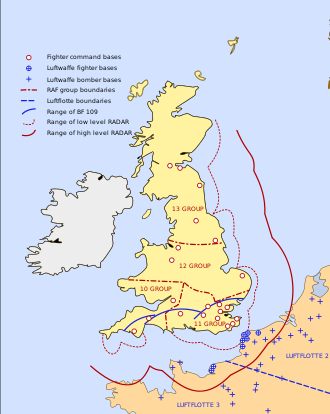 Battle of Britain – Summer, 1940
Stages:
Luftwaffe bomb shipping in English Channel
Luftwaffe bomb RAF airfields & radar stations
Luftwaffe bomb ports and centers of industry

**Errant bombs on London see Churchill retaliate’     
    sends RAF bombers on mission to Berlin (Aug. ’40)

Goering enraged, so too was Hitler; strategic blunder

Luftwaffe now begins ‘the Blitz’ – heavy bombing of city centres across England – London, Coventry
40 000 civilians die during summer of 1940

Key Factors:
Radar Defense
Central Command 
Spitfires & Hurricanes
International Pilots (RCAF too)

Significance: Hitler denied a quick conquest
			Allies remain able to launch an advance
			into W. Europe
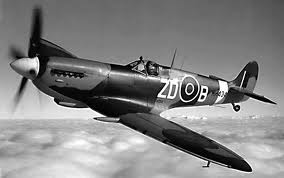 War in the Mediterranean, 1941
Middle East

Oil
Suez Canal

Feb. 1941
Erwin Rommel (Desert Fox) &
Elite Afrika Corps land in Libya
Siege of Tobruk

April 1941
Hitler has concerns of southern flank
Wehrmacht invades Yugoslavia
Intimidate Hungary, Rumania, Bulgaria
Rescue Italians in Greece, later N. Africa
British withdraw to Egypt

May 1941
Wehrmacht paratroopers attack Crete
British break ‘Enigma’ Code
Heavy losses to Wehrmacht
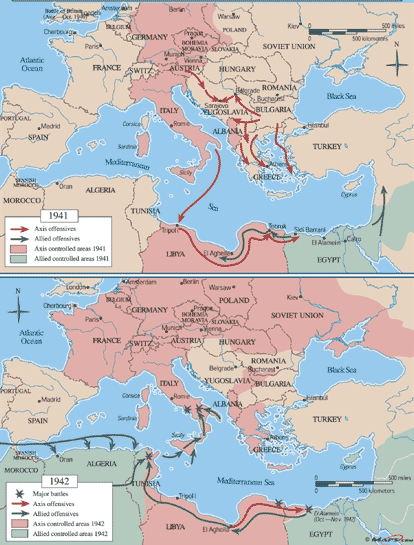 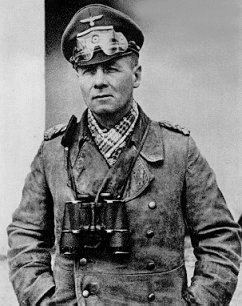 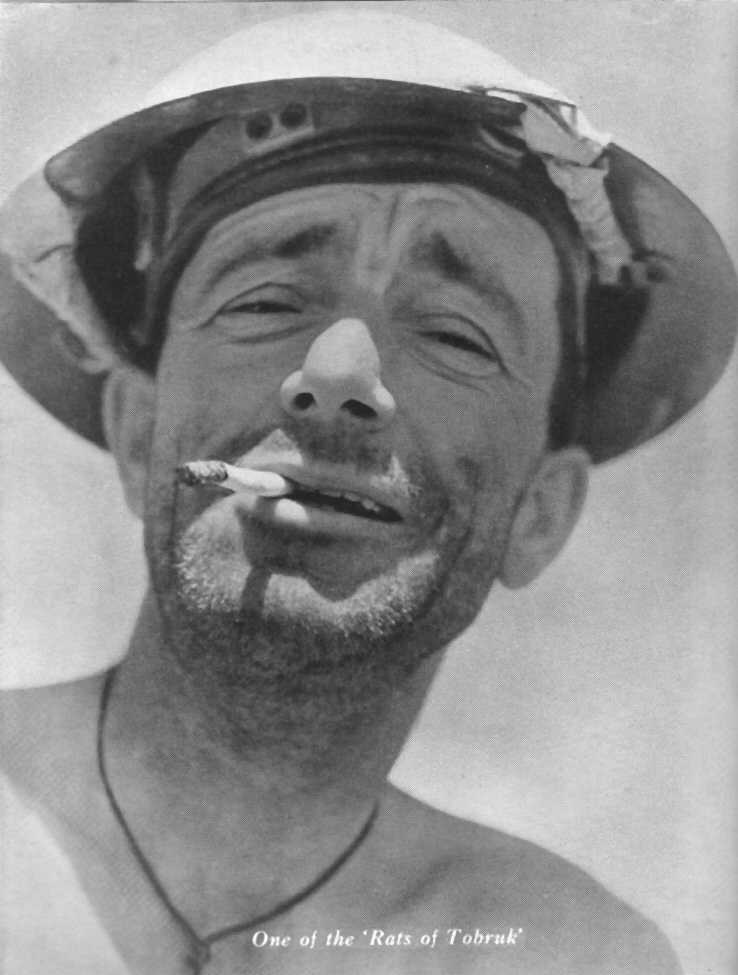 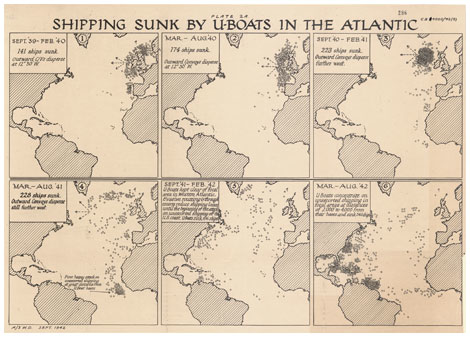 ‘Das Boot’ 
Battle of the Atlantic
Industrialism 
N. America as ‘factory’
‘Arsenal for Democracy’
Merchant Navy
Convoy System

U-boats
wolfpacks

German occupation of Norway and French seacoast, allows for much closer access to shipping lanes….
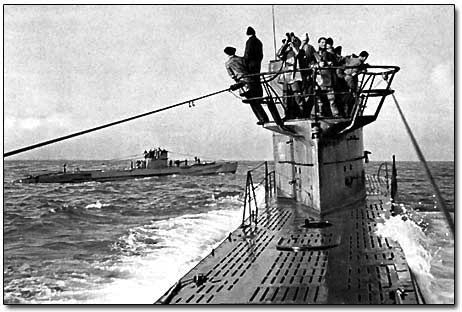 1940-42 – 
Britain two weeks from being starved
Long-range capabilities of U-boats
St. Lawrence Seaway
Eastern seaboard (USA)
Caribbean 
‘Black Pit’ (Mid-Atlantic)
https://www.youtube.com/watch?v=ISD1hJz53L8
The Eastern Front, 1939-1941
Operation Barbarossa, June ‘41
Two-Front War
Lebensraum
Despite initial success…
the beginning of the end?

Blitzkrieg
3 000 000 soldiers

Stalin’s purges had devastated and demoralized the Red Army

Scorched Earth Policy

Massive Casualties
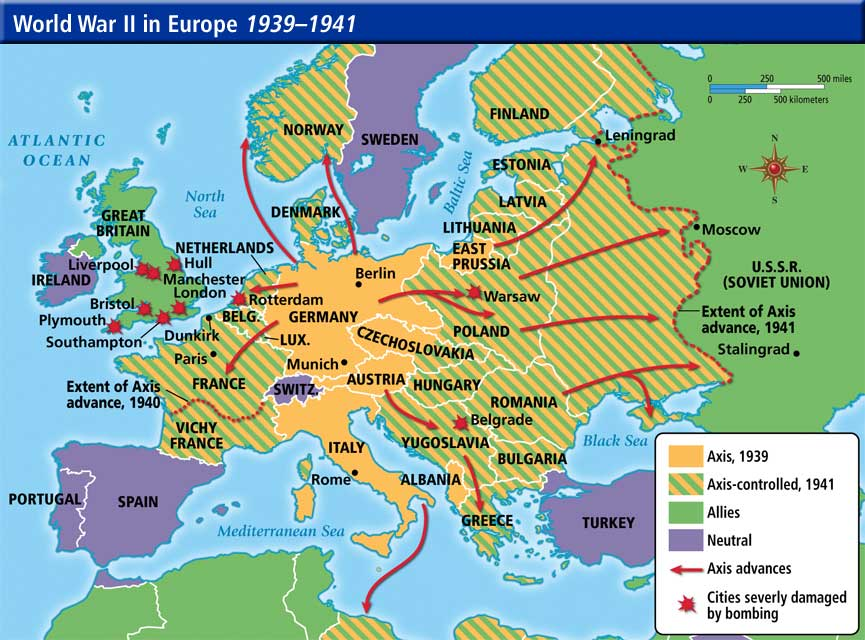 Three Pronged Attack – to Leningrad, Moscow, Ukraine – to Dec. ’41: Wehrmacht Victory?
Flaws:
Supply lines overstretched
Russian winter
Wehrmacht unable to engage the bulk of the Red Army in a decisive battle
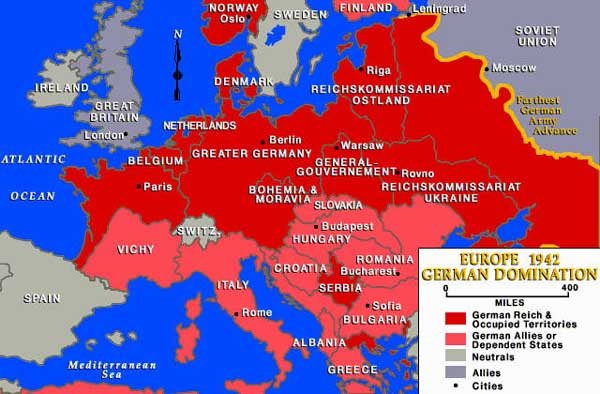 Turning Points in the European Theatre
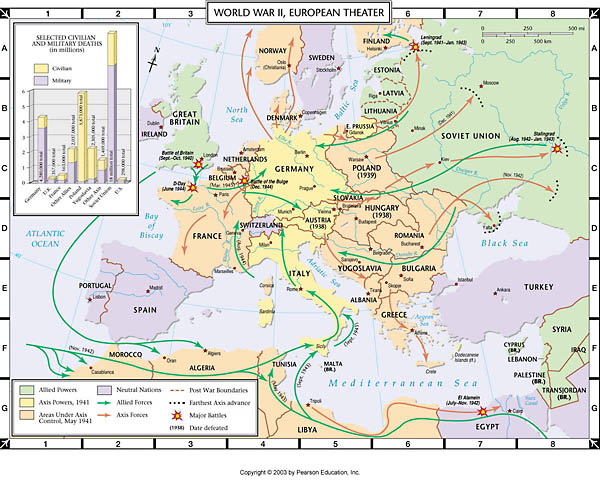